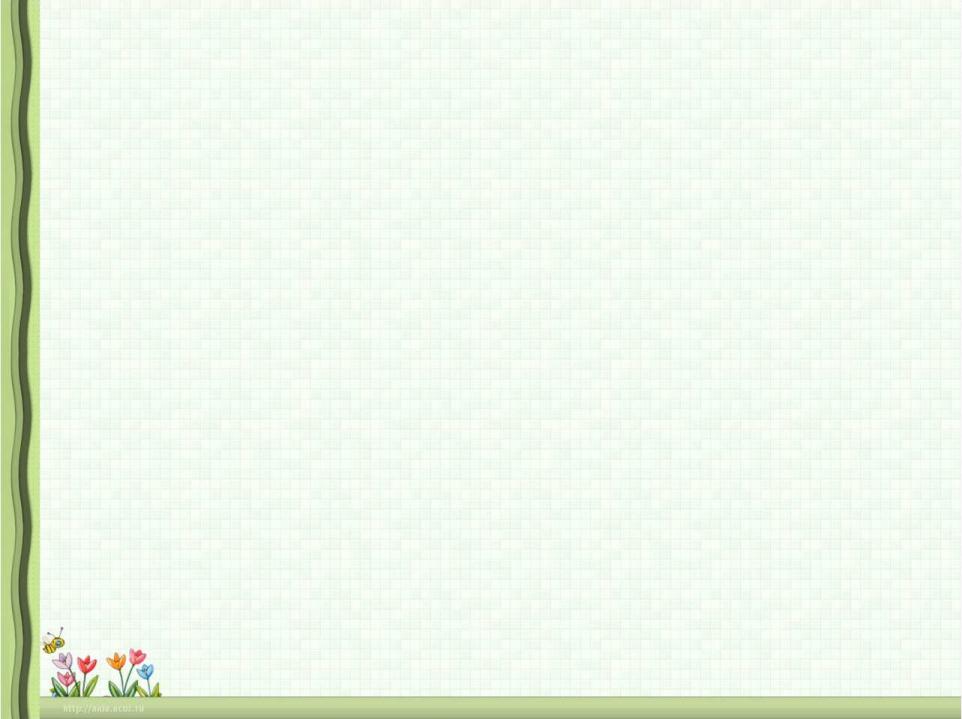 Русские  народные  инструменты
Урок музыки во 2 классе
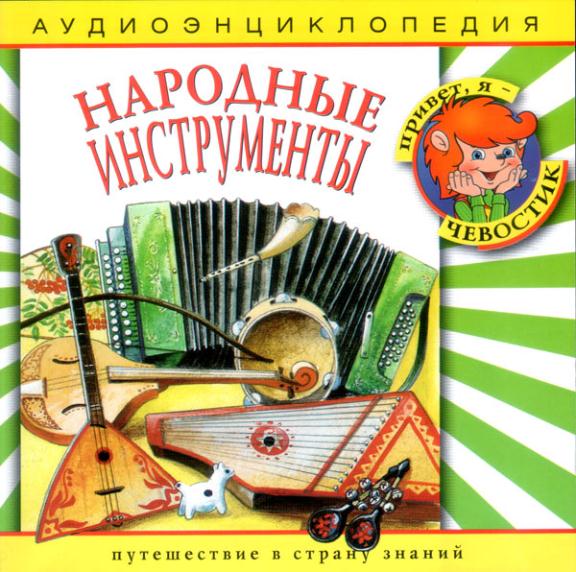 Чиркунова О. В., учитель музыки МБОУ Уршельская СОШ, 
Гусь-Хрустального района, Владимирской области
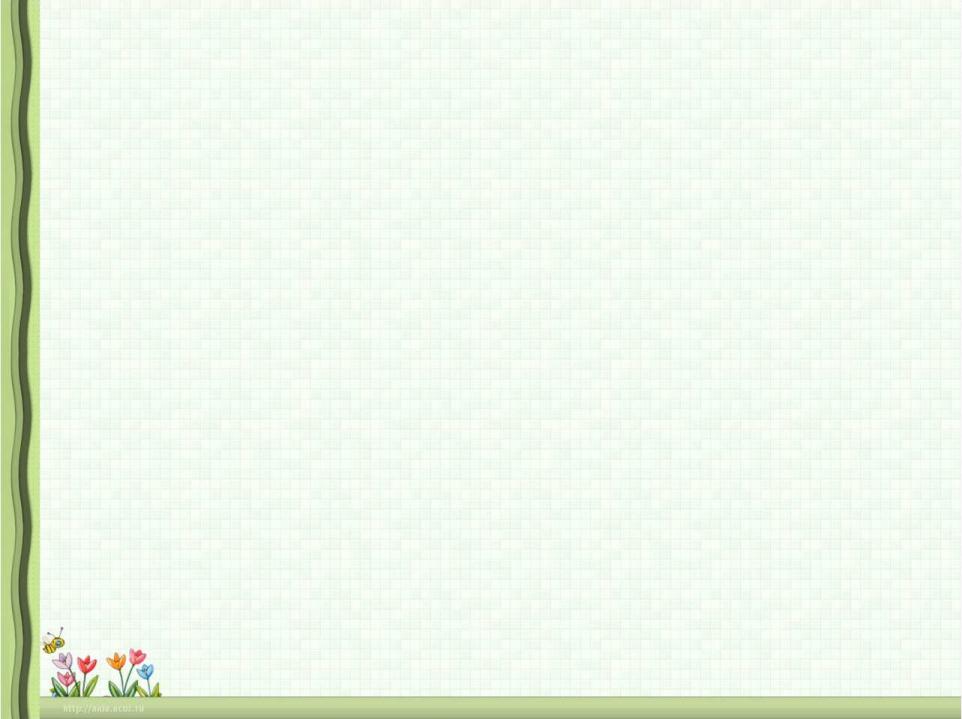 Ты откуда, русская, Зародилась, музыка? То ли в чистом ноле, То ли в лесе мглистом? В радости ли? В боли? Или в птичьем свисте? Ты скажи, откудаГрусть в тебе и удаль? В чьем ты сердце билась С самого начала? Как же ты явилась?Как ты зазвучала? Пролетали утки –Уронили дудки. Пролетали гуси –Уронили гусли. Их порою вешней Нашли, не удивились. Ну а песня? С песней На Руси родились.
Г. Серебряков
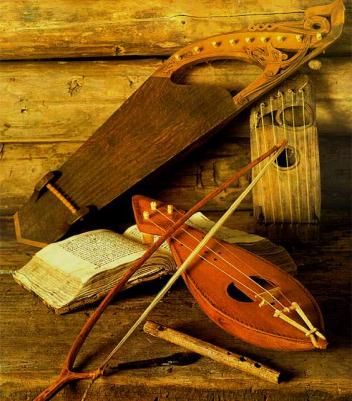 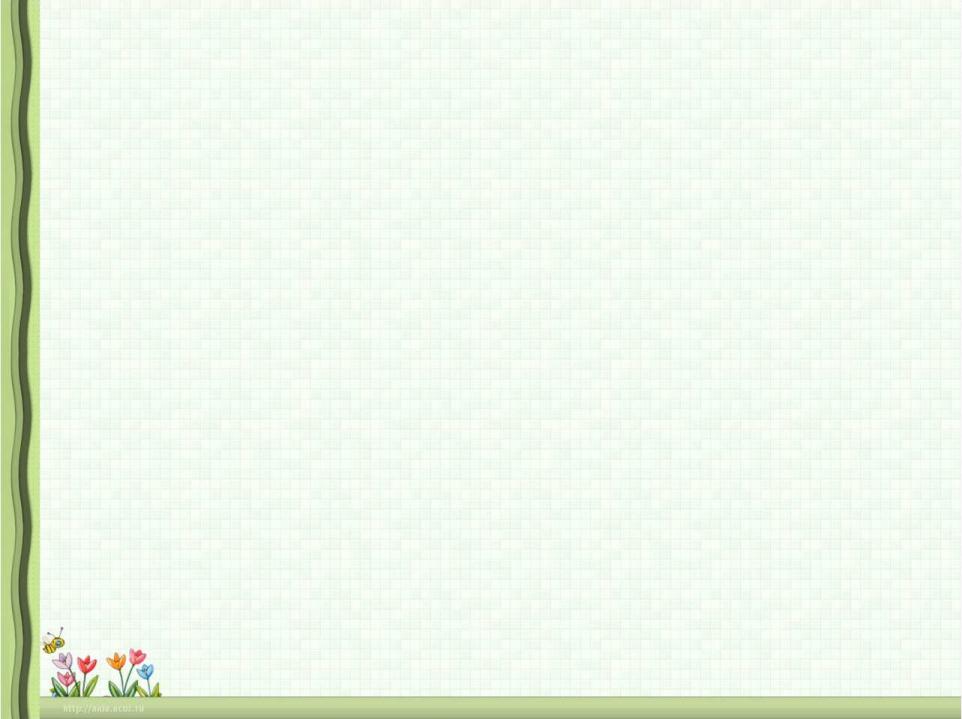 Балалайка-
 музыкальный символ России
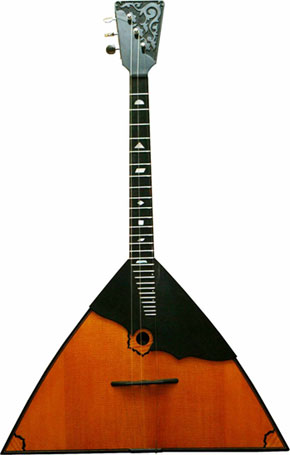 Треугольная доска,
А на ней — три волоска.
Волосок -то — тонкий,
Голосок -то — звонкий.
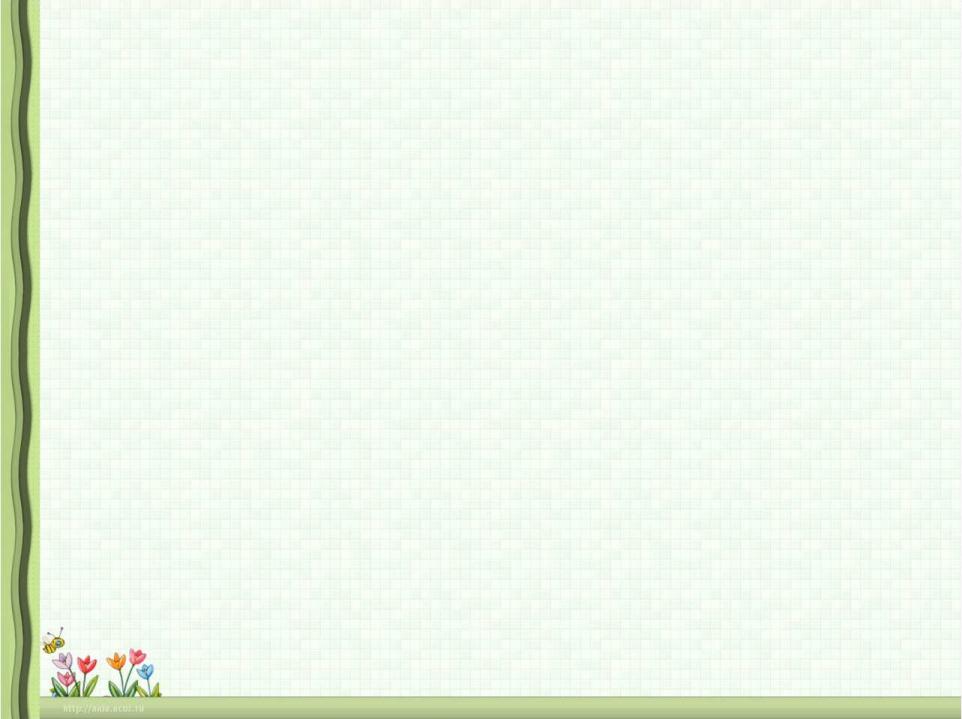 В руки ты её возьмёшь,То растянешь, то сожмёшь.Звонкая, нарядная,Русская, двухрядная.
Заиграет, только тронь,
Как зовут ее?
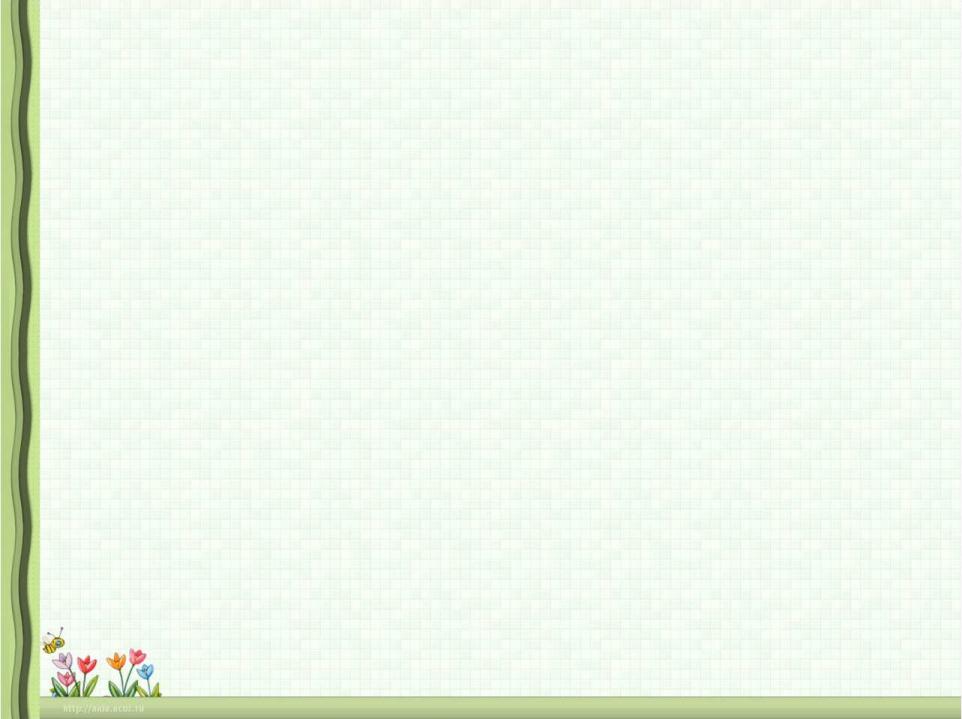 Гармонь
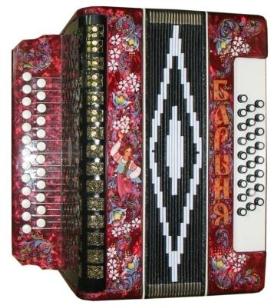 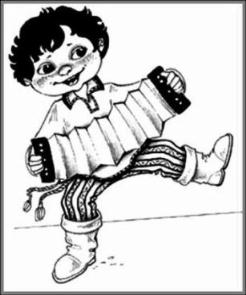 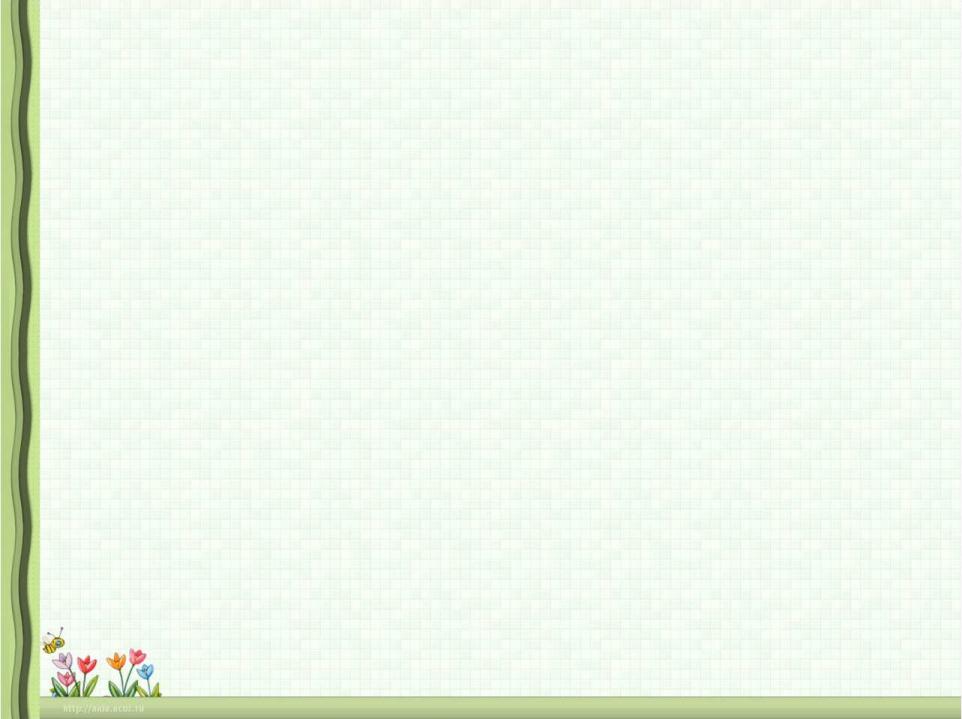 Древняя легенда
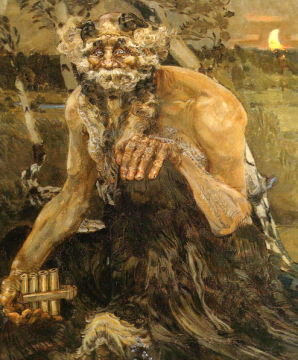 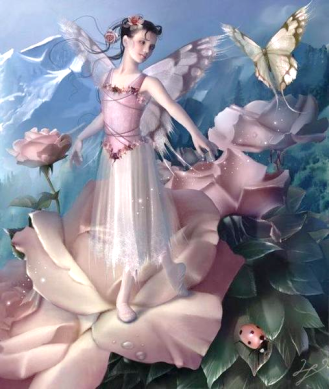 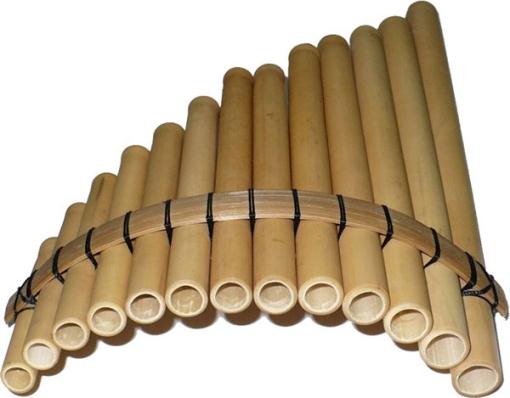 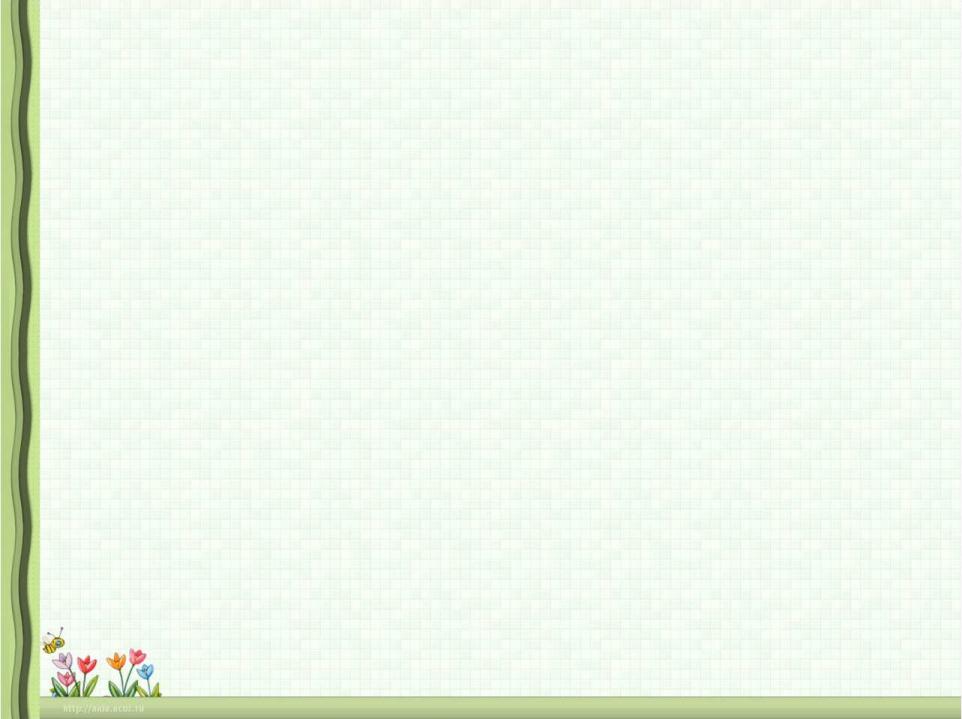 Рожок
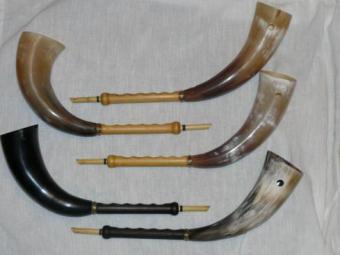 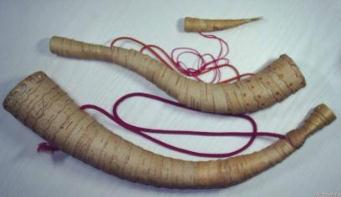 Костякова М.Г.   Красная Поляна, 2009 г.
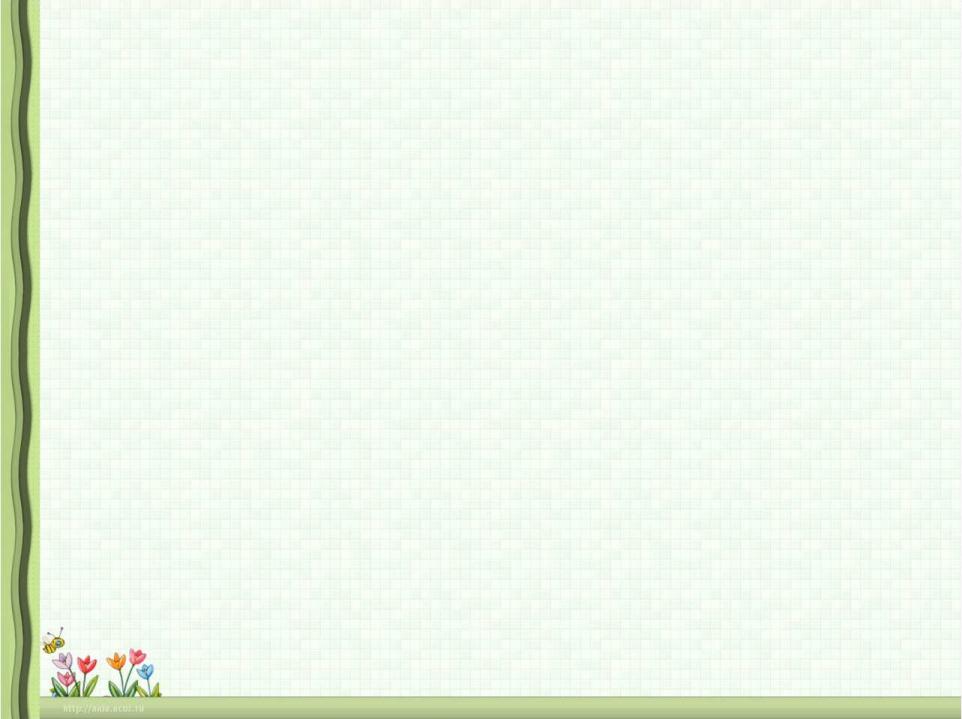 Ложки
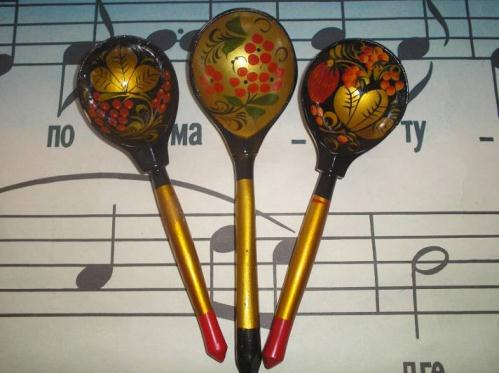 Деревянные сестрички, друг о друженьку стучат, всю округу веселят
Оркестр русских
 народных инструментов
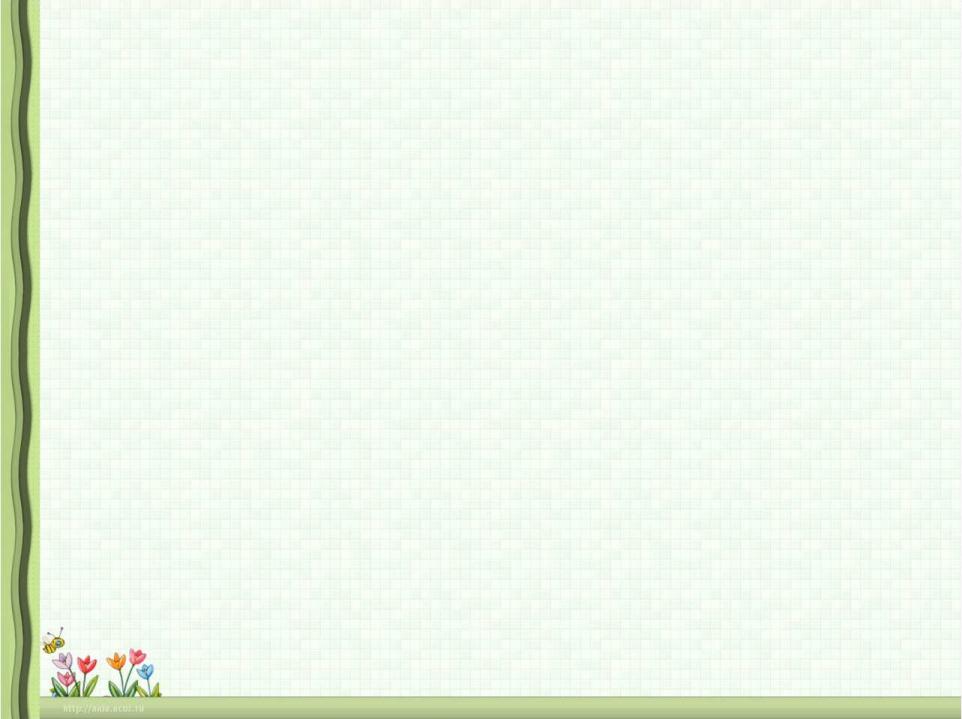 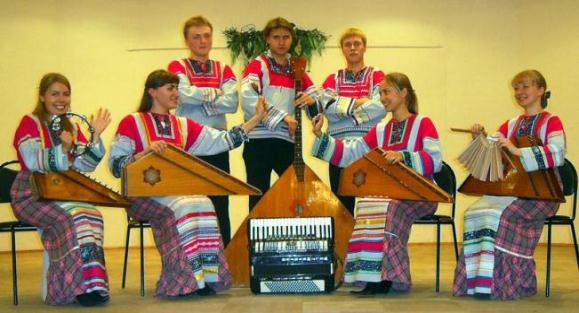 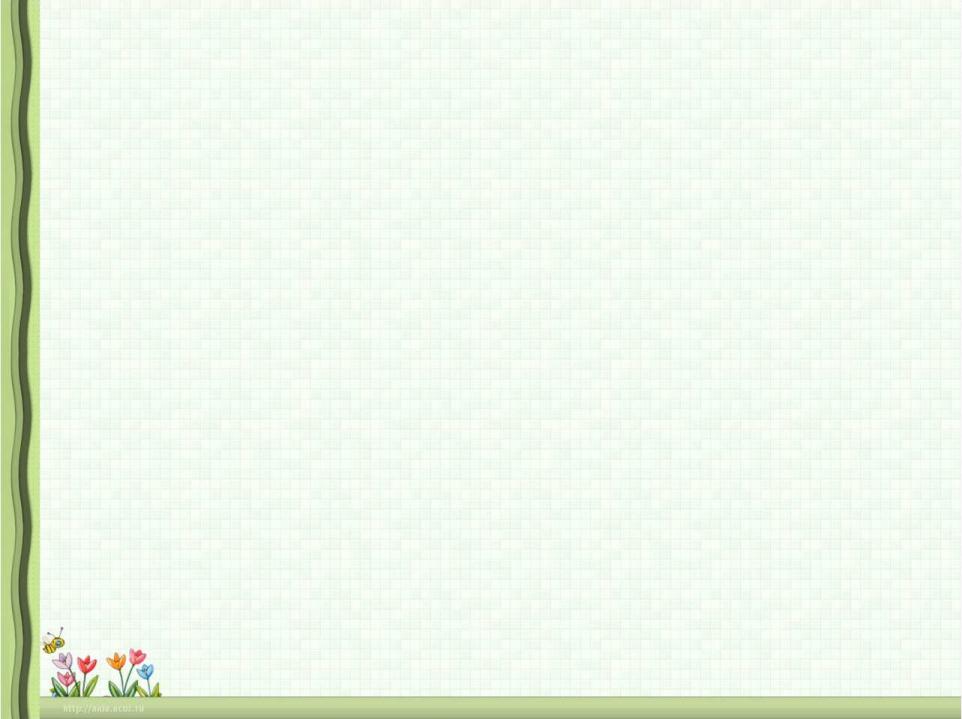 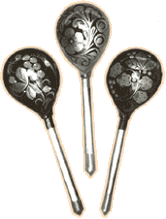 ЛО
КИ
Ж
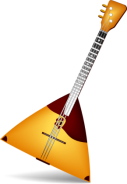 БА
ЛА
КА
ЛАЙ
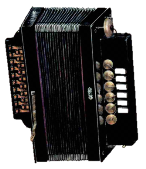 МО
Р
НЬ
ГА
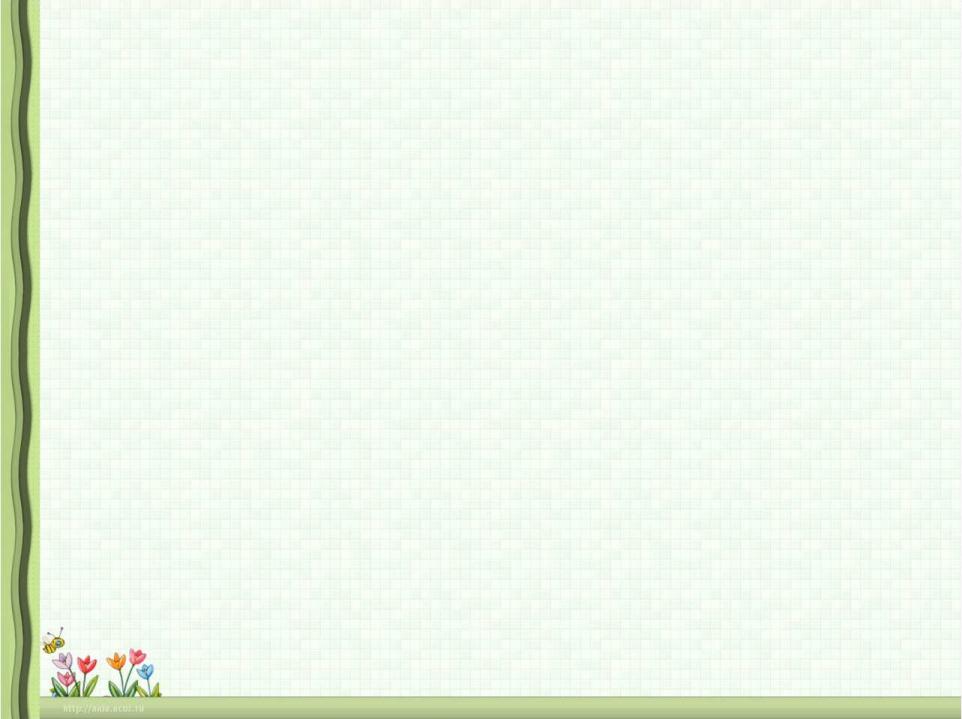 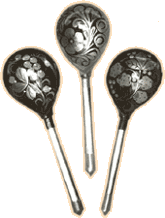 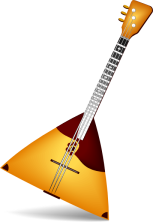 Домашнее задание:
Нарисовать  русский народный инструмент
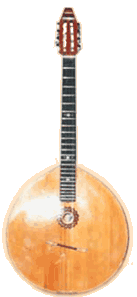 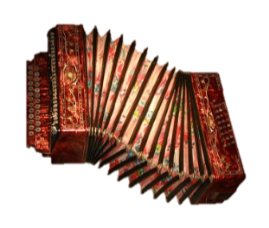 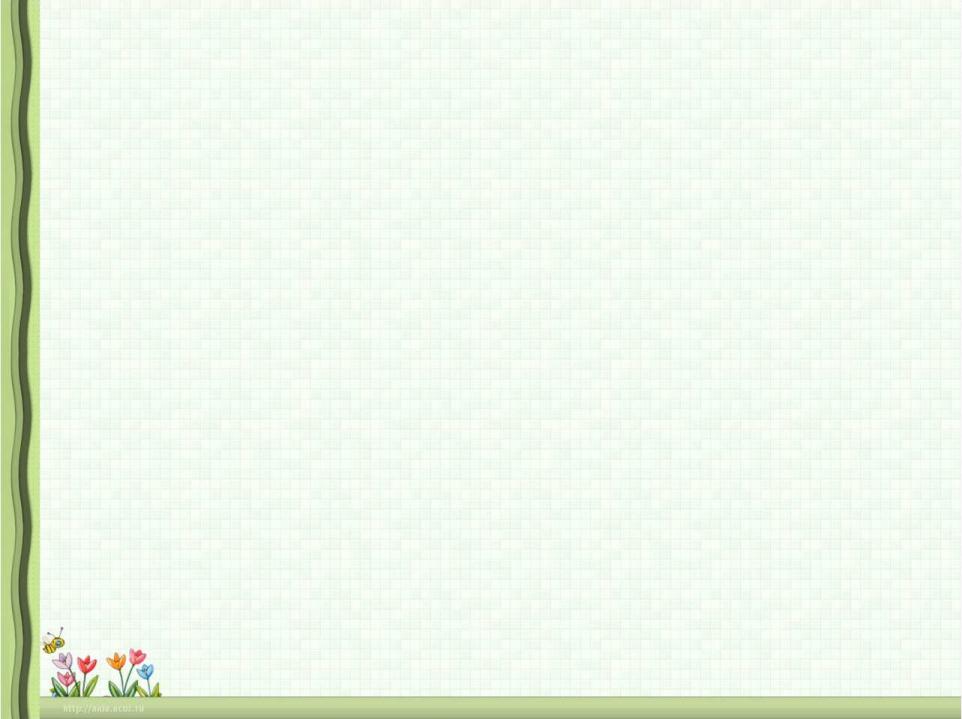 Используемые    источники:
1. Е.Д.Критская, Г.П.Сергеева, Т.С.Шмагина. Методика работы с учебниками «Музыка 1-4 классы», методическое пособие для учителя М., Просвещение, 2004г. 
2. Е.Д.Критская, Г.П.Сергеева, Т.С.Шмагина. Учебник «Музыка 2 класс», М., Просвещение, 2010 г
3. http://zanimatika.narod.ru/Nachalka9.htm
4. http://mbdou59.ucoz.ru/publ/detjam/zagadki/zagadki_o_muzykalnykh_instrumentakh/54-1-0-723